Unit 3 Week 5Wonders- High Frequency Words
Where does food come from?
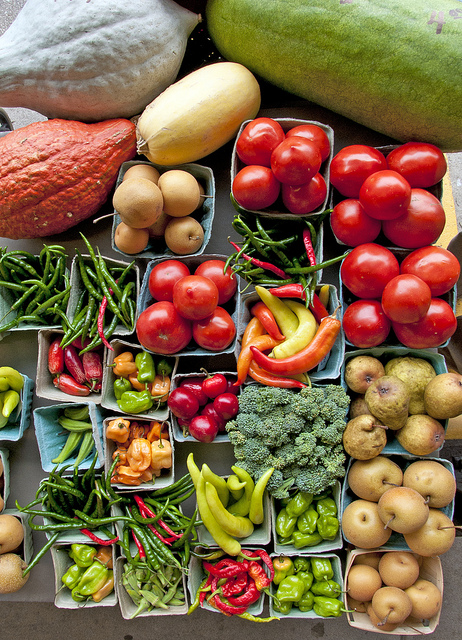 Chant the word as it appears
after
buy
done
every
soon
work
after  buy  done  every  soon  work
This is so much _____.
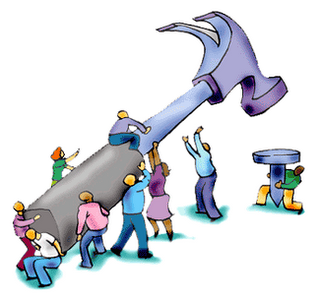 work
after  buy  done  every  soon  work
What did you ___?
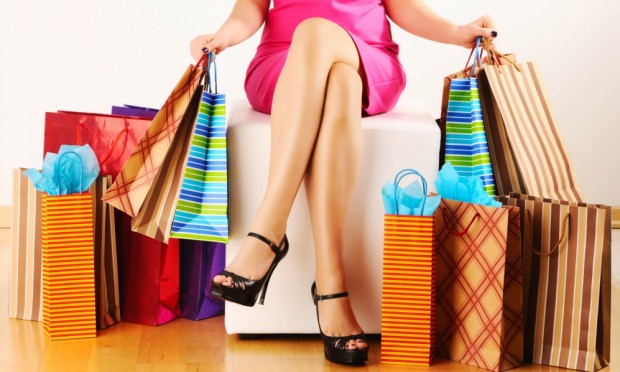 buy
after  buy  done  every  soon  work
_____ kid got a book.
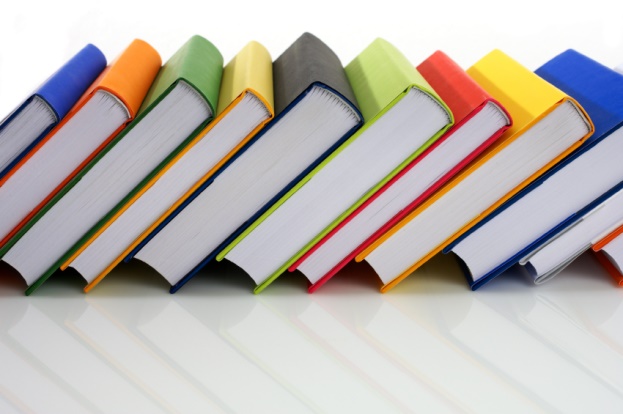 Every
after  buy  done  every  soon  work
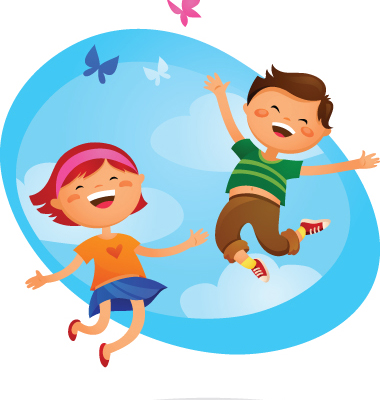 We can play ____ school.
after
after  buy  done  every  soon  work
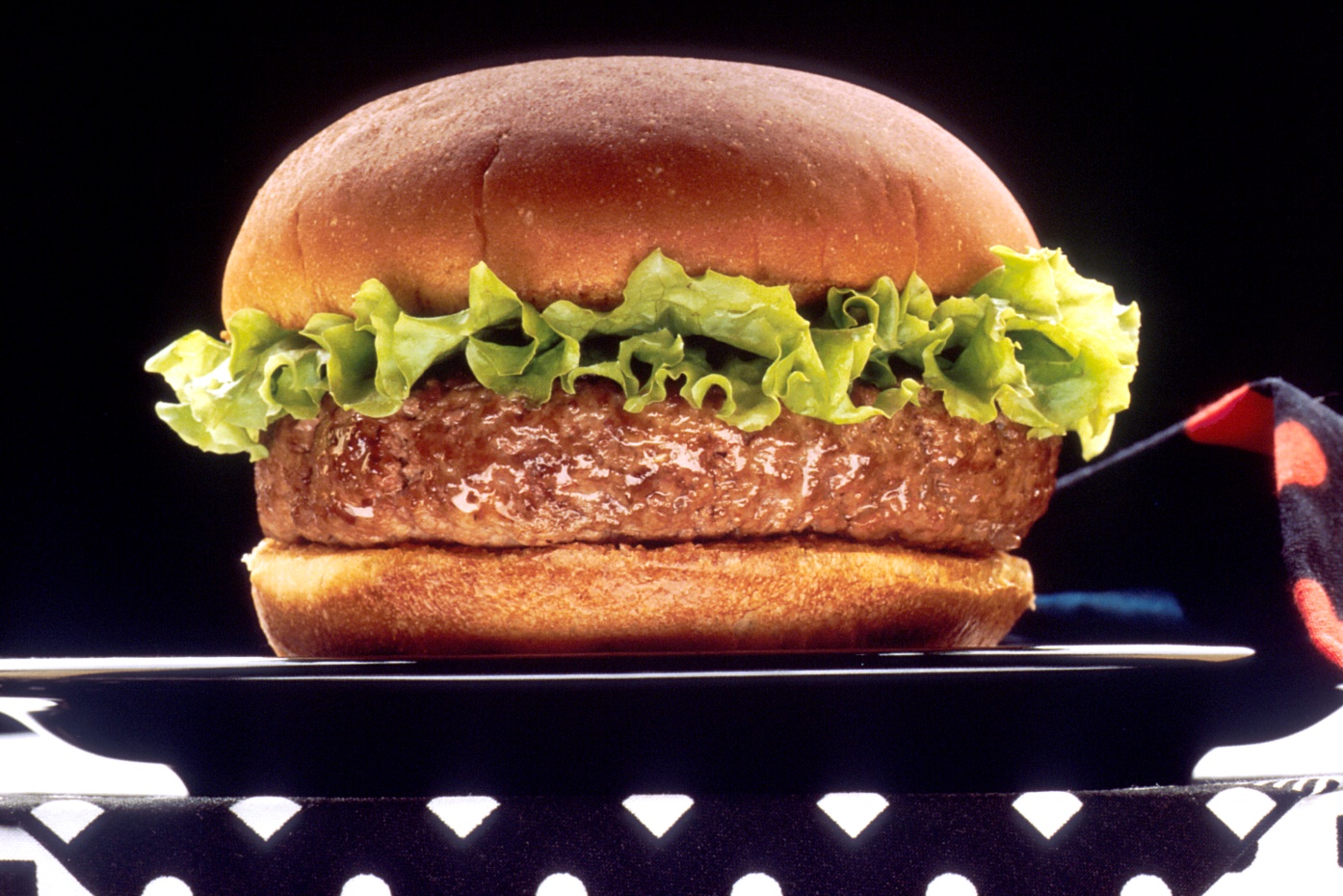 done
When will the food be _____?
ago  boy  girl  how  old  people
soon
We can go home _____.
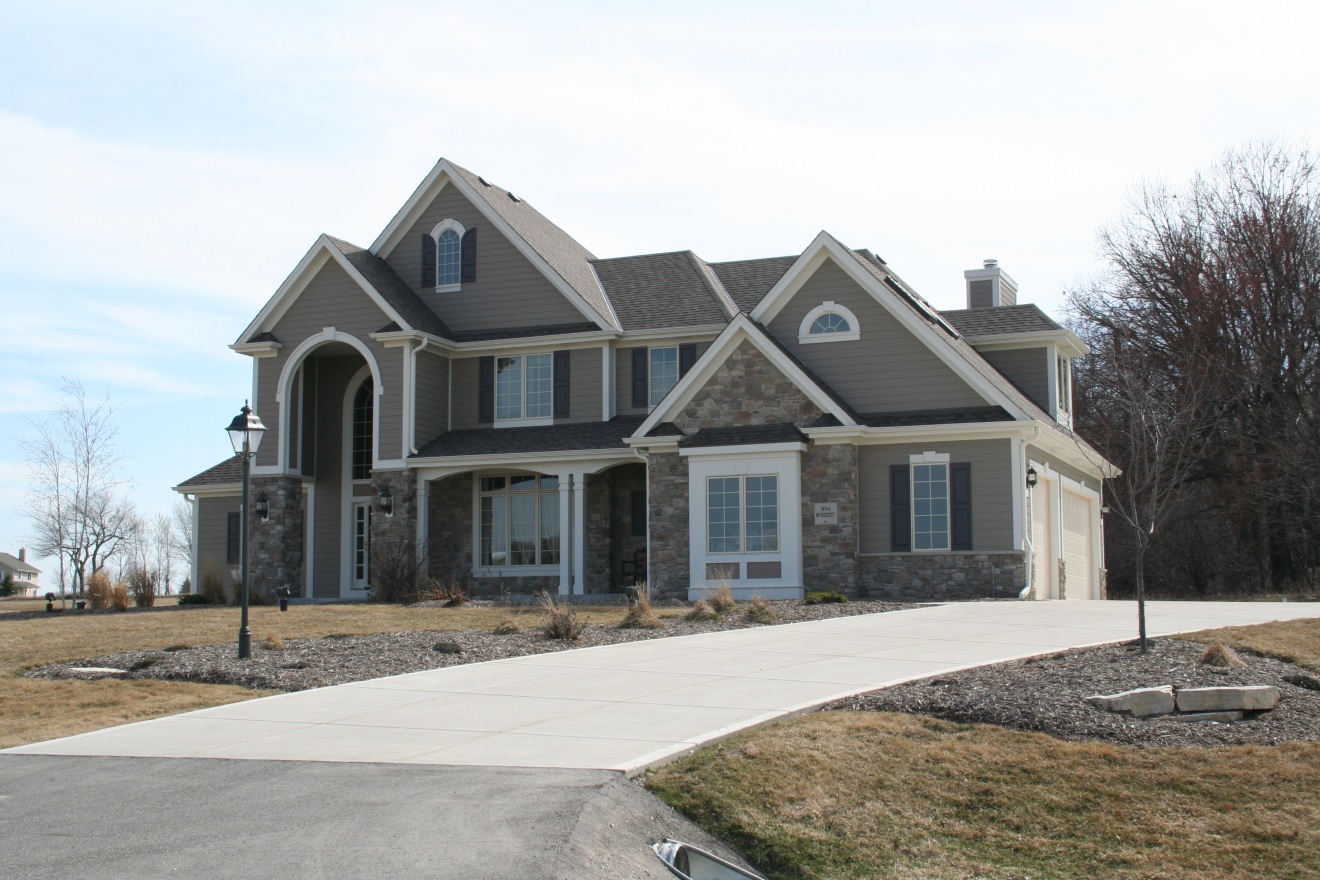